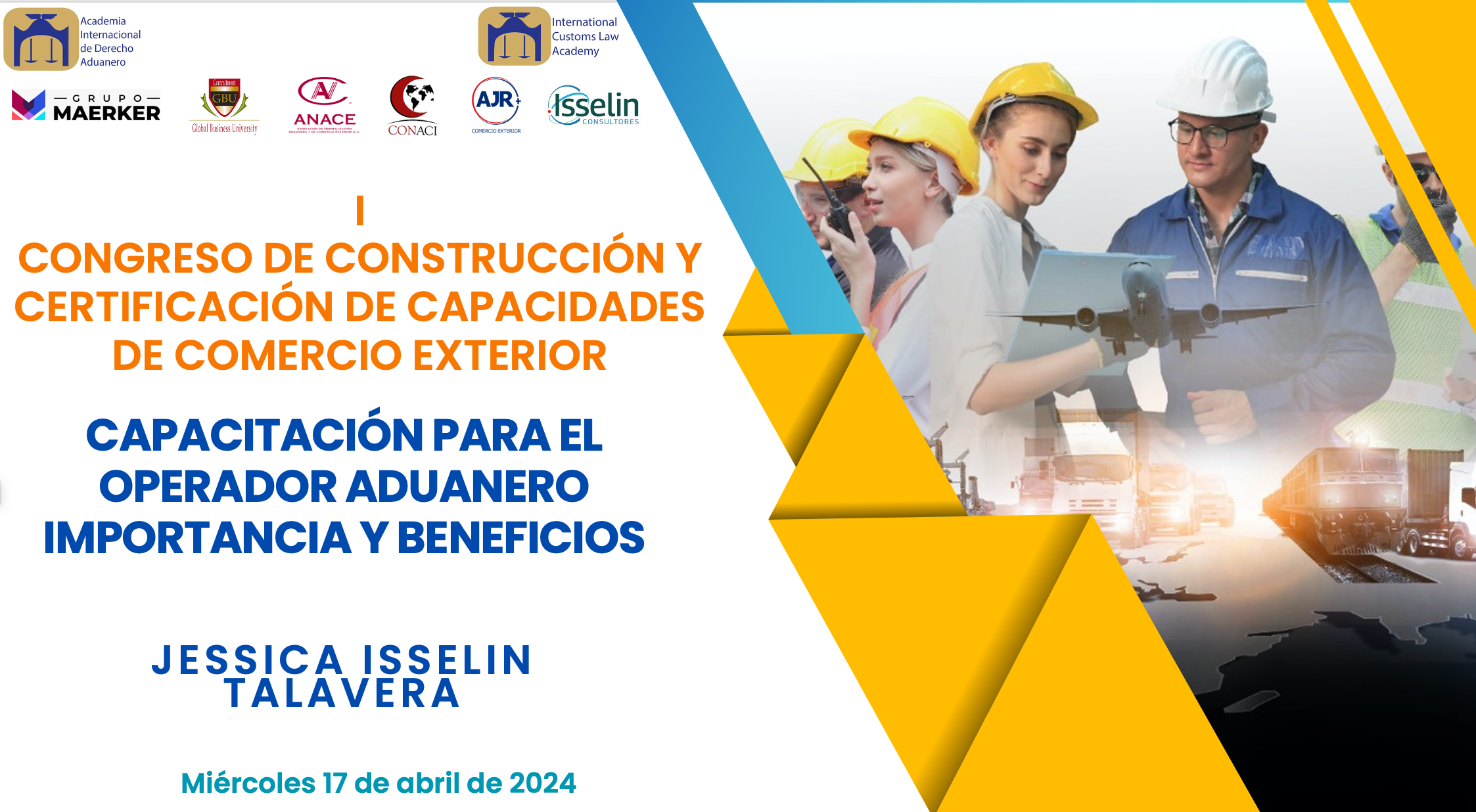 Realidad
I 
CONGRESO DE CONSTRUCCIÓN Y CERTIFICACIÓN DE CAPACIDADES DE COMERCIO EXTERIOR
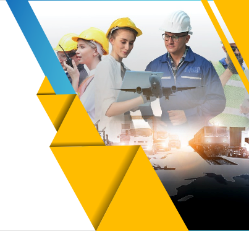 I CONGRESO DE CONSTRUCCIÓN Y CERTIFICACIÓN DE CAPACIDADES DE COMERCIO EXTERIOR
I 
CONGRESO DE CONSTRUCCIÓN Y CERTIFICACIÓN DE CAPACIDADES DE COMERCIO EXTERIOR
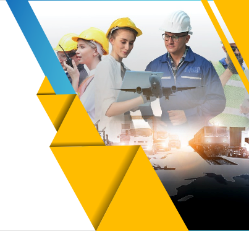 I CONGRESO DE CONSTRUCCIÓN Y CERTIFICACIÓN DE CAPACIDADES DE COMERCIO EXTERIOR
I 
CONGRESO DE CONSTRUCCIÓN Y CERTIFICACIÓN DE CAPACIDADES DE COMERCIO EXTERIOR
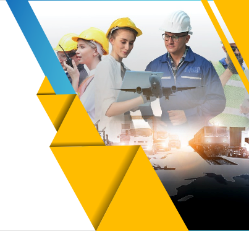 I CONGRESO DE CONSTRUCCIÓN Y CERTIFICACIÓN DE CAPACIDADES DE COMERCIO EXTERIOR
I 
CONGRESO DE CONSTRUCCIÓN Y CERTIFICACIÓN DE CAPACIDADES DE COMERCIO EXTERIOR
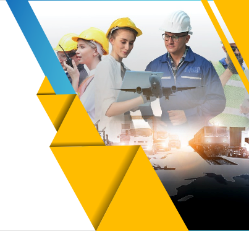 I CONGRESO DE CONSTRUCCIÓN Y CERTIFICACIÓN DE CAPACIDADES DE COMERCIO EXTERIOR
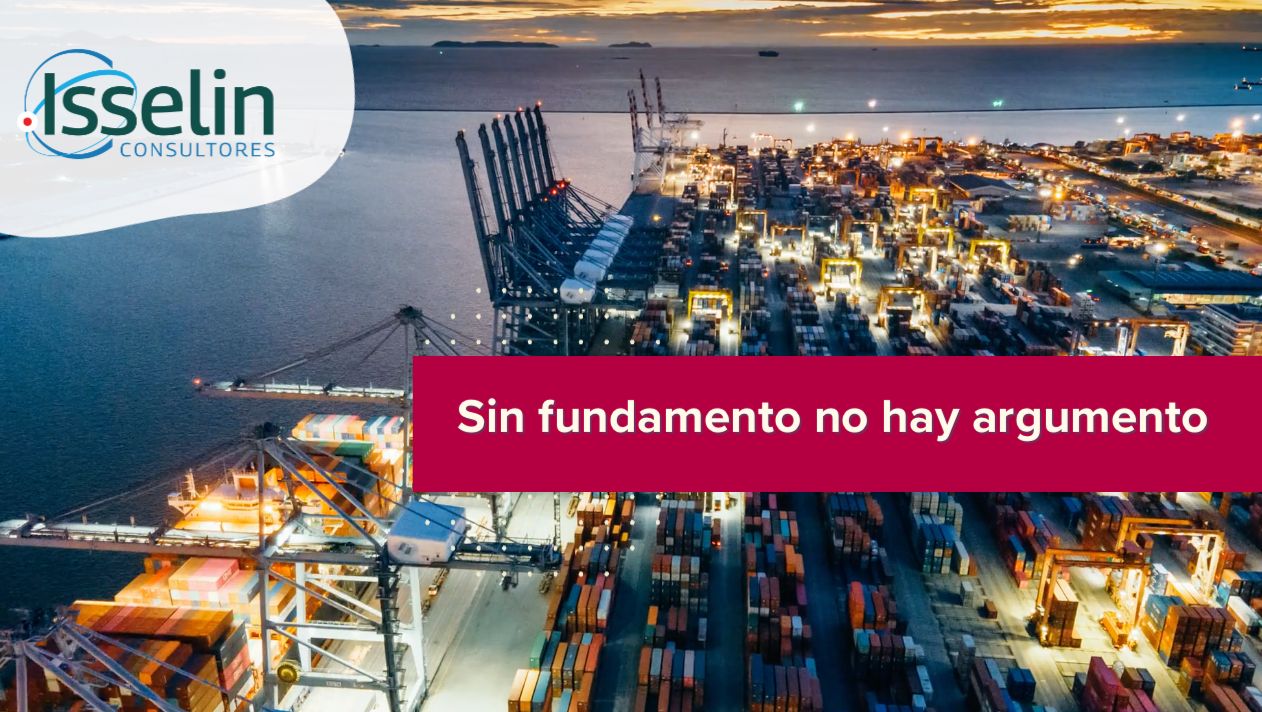 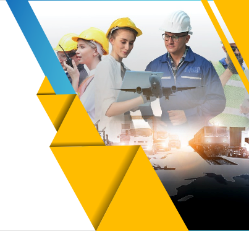 I CONGRESO DE CONSTRUCCIÓN Y CERTIFICACIÓN DE CAPACIDADES DE COMERCIO EXTERIOR
I 
CONGRESO DE CONSTRUCCIÓN Y CERTIFICACIÓN DE CAPACIDADES DE COMERCIO EXTERIOR
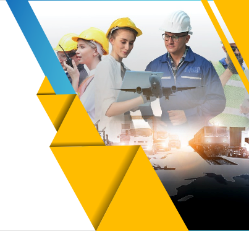 I CONGRESO DE CONSTRUCCIÓN Y CERTIFICACIÓN DE CAPACIDADES DE COMERCIO EXTERIOR
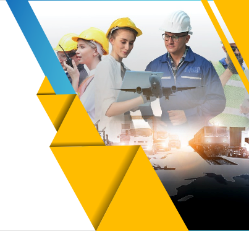 I CONGRESO DE CONSTRUCCIÓN Y CERTIFICACIÓN DE CAPACIDADES DE COMERCIO EXTERIOR
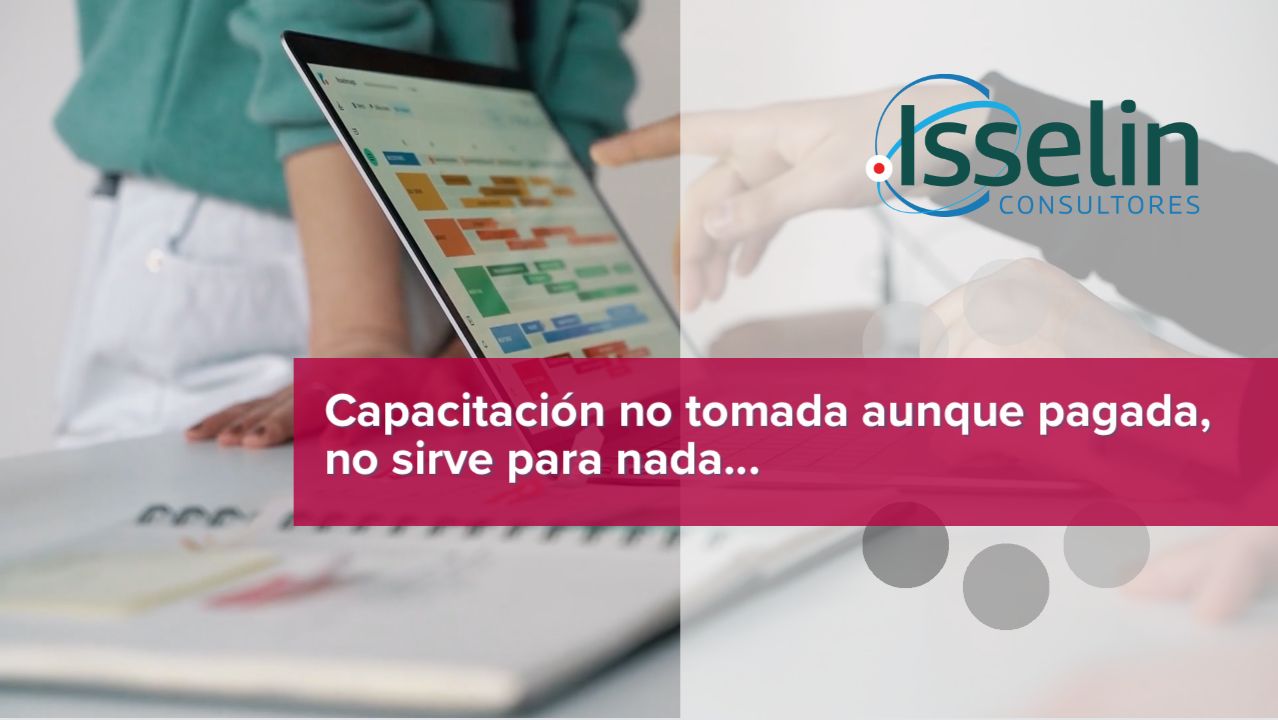 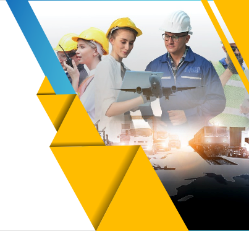 I CONGRESO DE CONSTRUCCIÓN Y CERTIFICACIÓN DE CAPACIDADES DE COMERCIO EXTERIOR
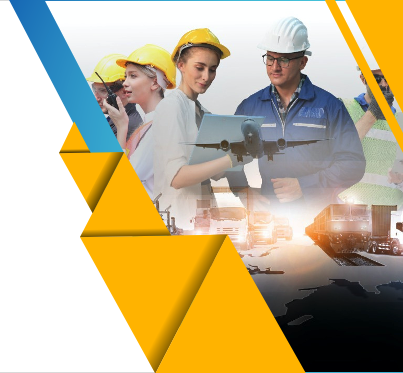 Muchas Gracias ¡¡¡
I 
CONGRESO DE CONSTRUCCIÓN Y CERTIFICACIÓN DE CAPACIDADES DE COMERCIO EXTERIOR
Jessica Isselin Talavera
jessicaisselin@isselinconsultores.com
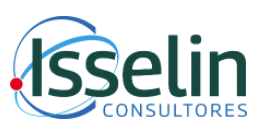 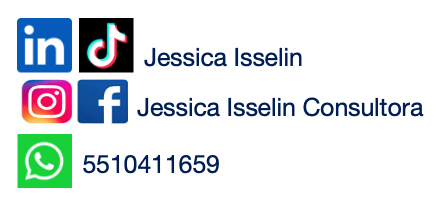